HOSPODÁRSTVO
Výrazné rozdiely medzi Anglosaskou a Latinskou Amerikou
Prehľad základných makroekonomických ukazovateľov
makroekonomické ukazovatele za celý svetadiel			 MMF 2020
Anglosaská	Latinská 	Amerika
HDP nominálny		25 000		  5 000	         mld. USD
HDP per capita		50 000         	  8 000 		USD
HDP v PKS per capita	56 000         	16 000 		intl. D
prehľadný zdroj štatistiky MMF
krajiny podľa HDP (nominálny)
v mil. USD (podľa MMF), 2024
1. USA		29 000 000
9. Kanada 	  2 200 000
10. Brazília 	  2 200 000
13. Mexiko	  1 900 000
24. Argentína	     600 000
43. Kolumbia	     350 000
45. Chile	     350 000

73. Venezuela (2024)   100 000
83. Venezuela (2019)    50 000
41. Venezuela (2016)  350 000
SLOVENSKO    140 000  (62.)
SVET	  110 000 000
krajiny podľa HDP per capita (v PKS)
medzinár. dolár (podľa MMF), 2024

  9. USA		     85 000
15. Guyana		     80 000
28. Kanada		     60 000
39. Aruba 		     55 000
42. Portoriko		     50 000

51. – 70. Bahamy, Panama, Trinidad a Tobago, Chile, Uruguaj, Sv. Krišof a Nevis, Argentína, Kostarika, Mexiko, Dominikánska republika	        		

128. Nikaragua		  9 000
130. Venezuela		  8 000
138. Honduras		  7 500
172 (zo 191). Haiti	  3 000
SVET  	          	25 000 	    1. Luxembursko 150 000	80. Brazília	22 000
SLOVENSKO (46)  	45 000	191. Južný Sudán	     700	84. Kolmubia	21 000
Kde sa tvorí HDP (2020)						zdroj + väčšie rozlíšenie
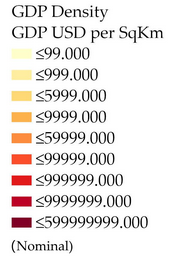 Reálny rast HDP v %
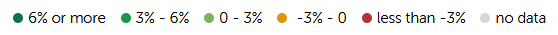 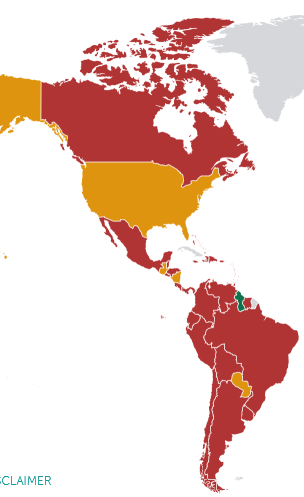 2020
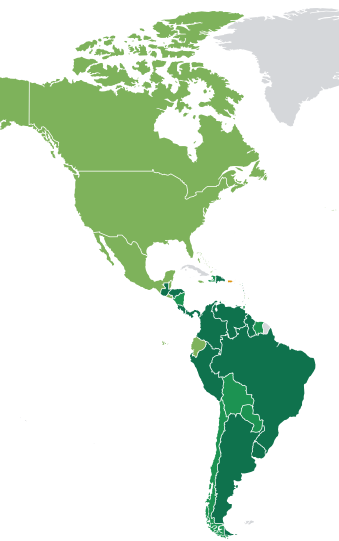 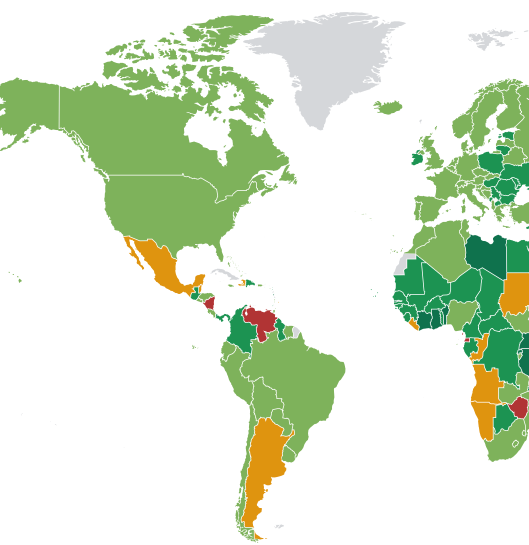 2019
2020
2007
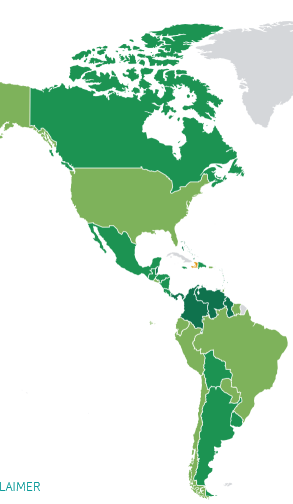 zdroj + interaktívna mapa a tabuľky
2022
Miera nezamestnanosti (The World Factbook, 2017, upravené podľa Worldbymap.org)
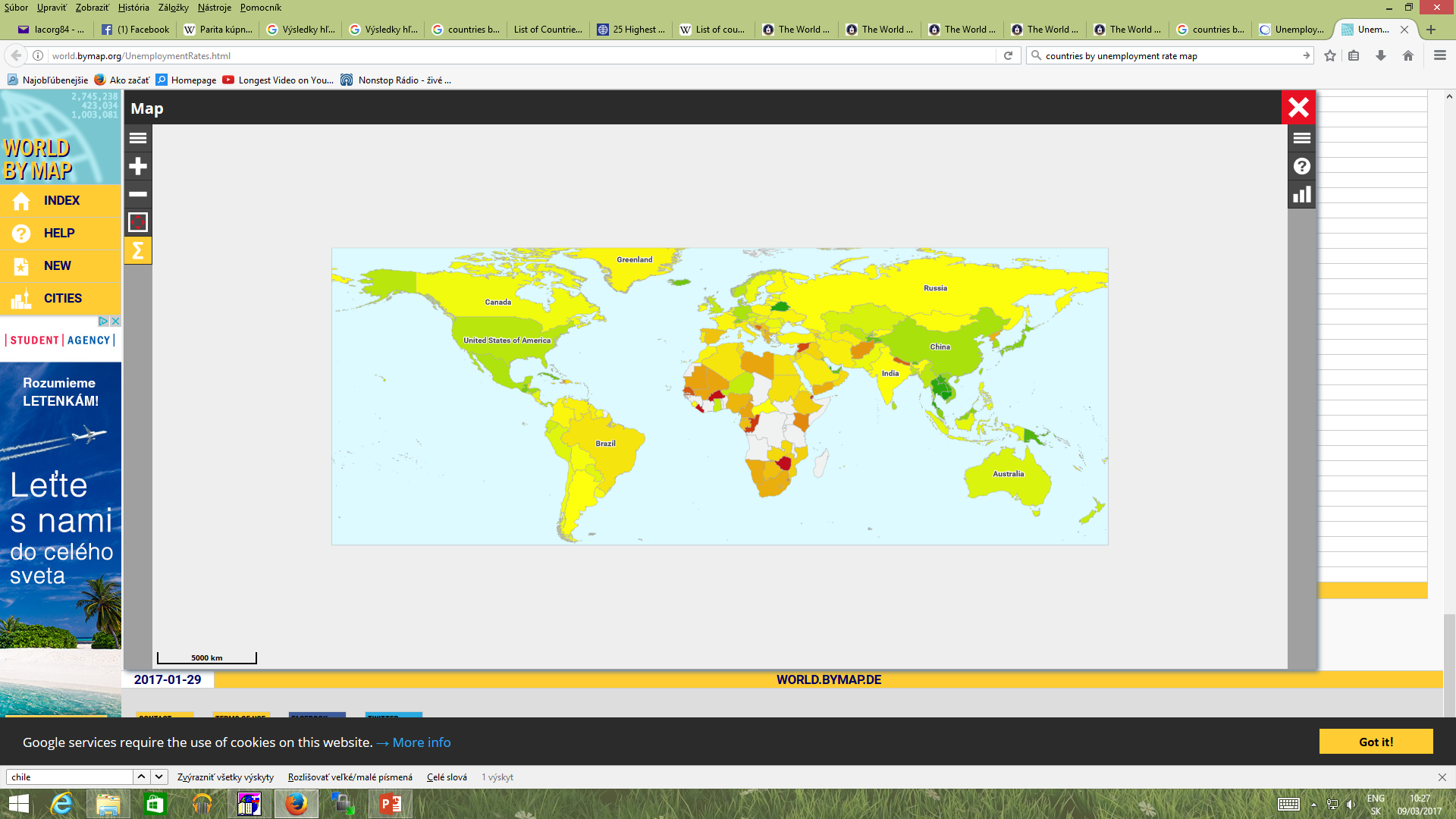 interaktívne mapy, data:
	World by map
	Indexmundi.com
Chudoba (podiel obyvateľstva žijúceho z menej ako 1,9 USD v PKS na deň, Svetová banka, 2018)
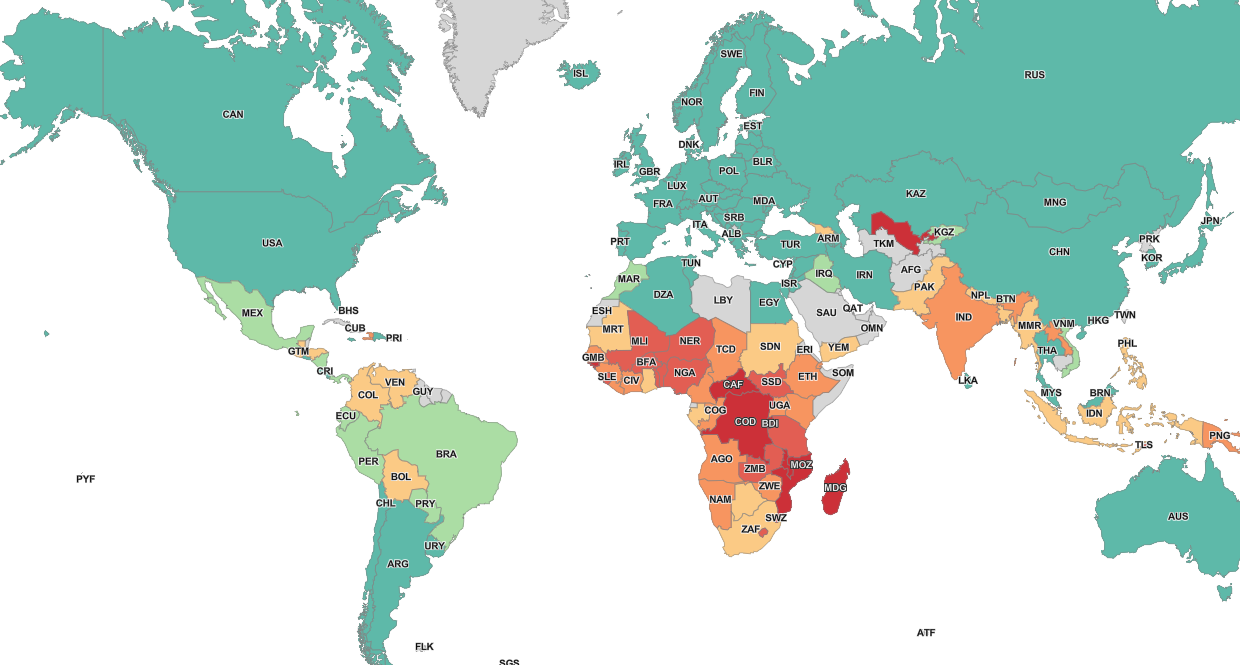 zdroj a interaktívna mapa
veľkosť americkej ekonomiky v globálnom kontexte (2021)
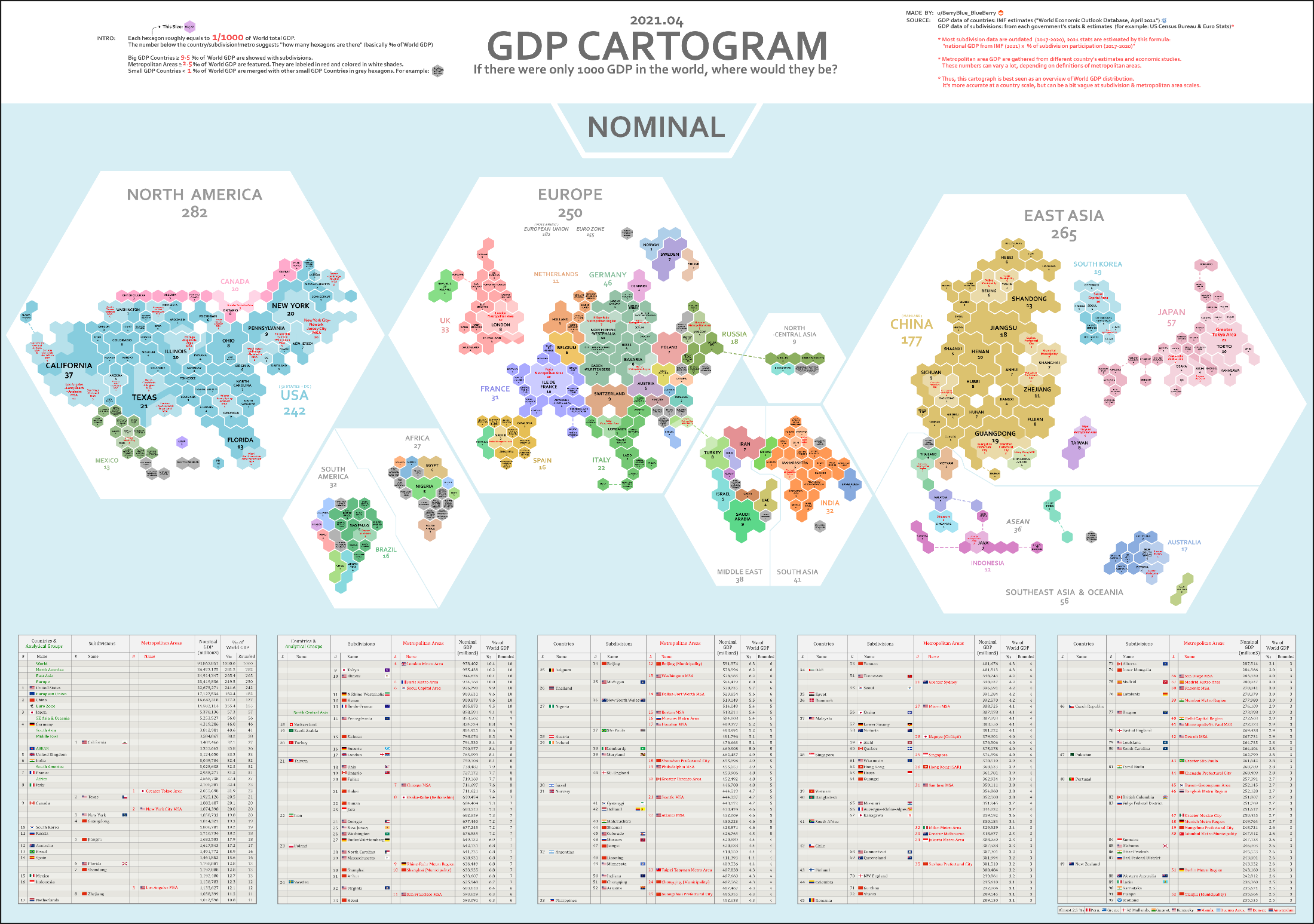 zdroj
štruktúra ekonomiky (podiel sektorov na tvorbe HDP)
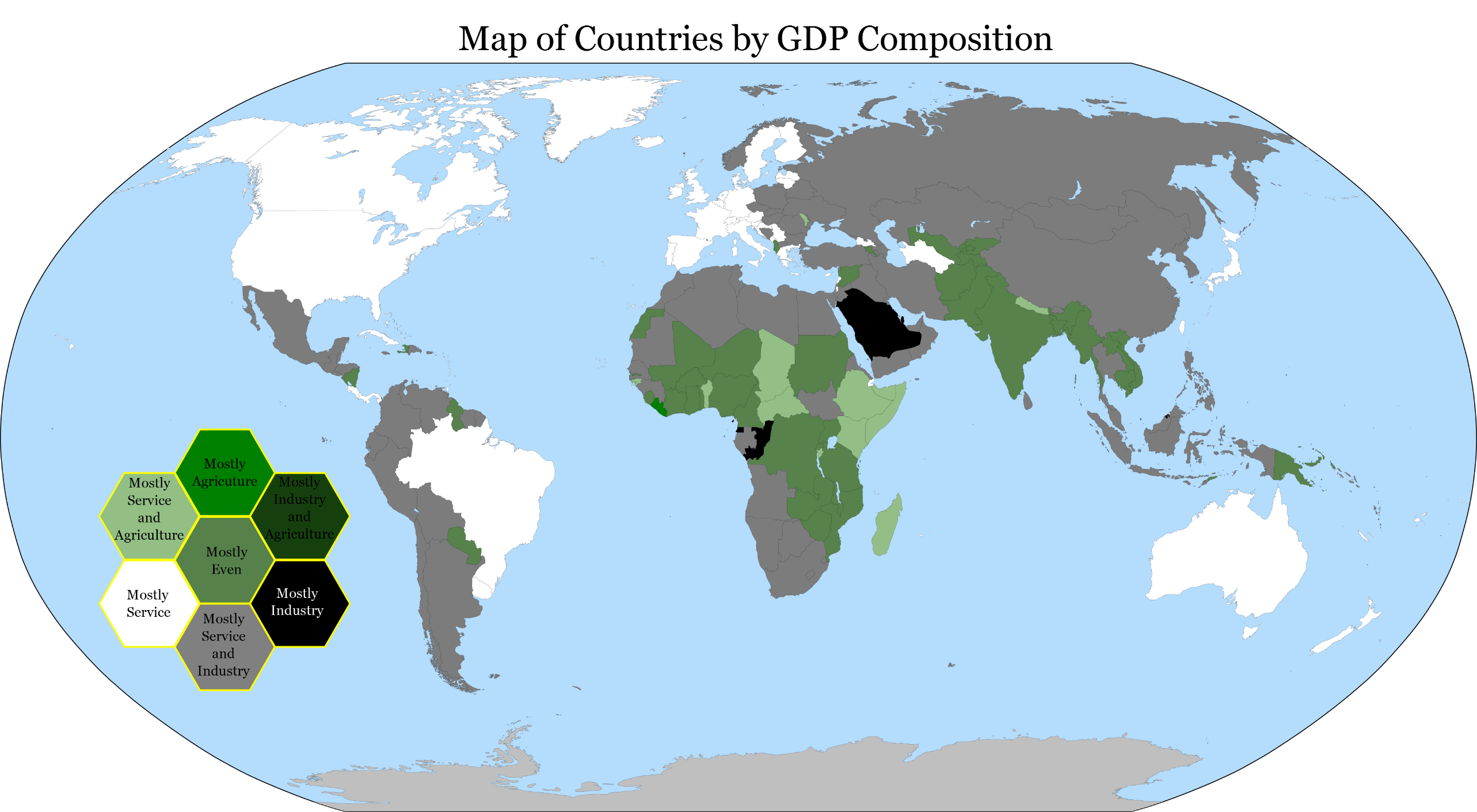 toto je ilustračná mapa (zdroj); Presnejšie údaje: 1. podiel sektorov na tvorbe HDP 1; 2. podiel sektorov na tvorbe HDP 2; 3. podiel sektorov na zamestnanosti 1; 4. podiel sektorov na zamestnanosti 2;
štruktúra ekonomiky (tvorba HDP a zamestnanosť)
zdroj
Historický exkurz
pred príchodom Európanov existencia hospodársky rozvinutých civilizácií
tam, kde kolonizátori autochtónne obyvateľstvo nevyhubili, rozvrátili jeho hospodárstvo, obyvateľov zotročili; príchod imigrantov z Európy – nové rozvojové impulzy =>
hospodárstvo začalo prudko rásť, drvivá väčšina ziskov a výnosov putuje do Európy
násilné privlečenie otrokov umožňuje vďaka nízkym nákladom na prácu ešte väčší rozvoj
výstavba ciest, ťažba a baníctvo, plantážnictvo...
2. polovica 19. stor. otroctvo postupne zrušené
začiatok 20. stor. USA: Fordizmus – systém masovej produkcie, štandardizácia => prudký rast hospodárstva
z agrárnej krajiny sa postupne stáva priemyselná, neskôr nastupuje terciérizácia a kvarterizácia
hospodárske cykly – krízy striedajú obdobia prudkého rastu
postupný rozvoj latinskoamerických krajín, prudký rast po r. 1990
vlna „sociálnych“ opatrení – spomalenie rastu v Latinskej Amerike po roku 2000
svetová hosopdárska kríza – silný krátkodobý dopad na Anglosas. A.
v súčasnosti – kríza “latinskoamerického socializmu”, kríza cien ropy (Venezuela, Argentína)
	+ kríza ako následok pandémie COVID-19
Odvetvia
ťažba nerastných surovín
 lesohospdárstvo 
 poľnohospodárstvo
 priemysel
 doprava
 služby a finančníctvo
ťažba nerastných surovín
väčšina krajín má rozsiahle zásoby nerastných surovín (ropa, zemný plyn, rudy, stavebné materiály)
v rozvinutejších krajinách sa takmer všetky vyťažené materiály spracúvajú (USA, Kanada), často tvoria aj významnú časť importu
v menej rozvinutých krajinách tvoria základ exportu (Venezuela, Kolumbia)
ťaží sa najmä 
ropa: USA, Mexiko, Kanada, Brazília, Kolumbia, Venezuela, Argentína, Guyana
zemný plyn: USA, Kanada, Mexiko, Venezuela, Argentína
čierne uhlie: USA
železo: Brazília, Kanada, USA, Venezuela
zlato: Peru
meď (+iné kovy): Andy (Chile)
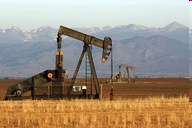 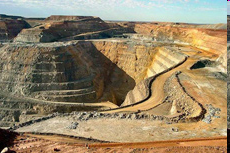 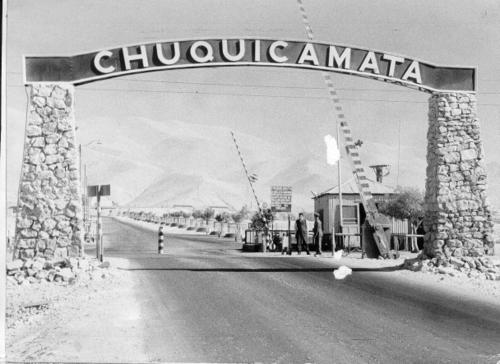 medená baňa Chuquicamata, Chile
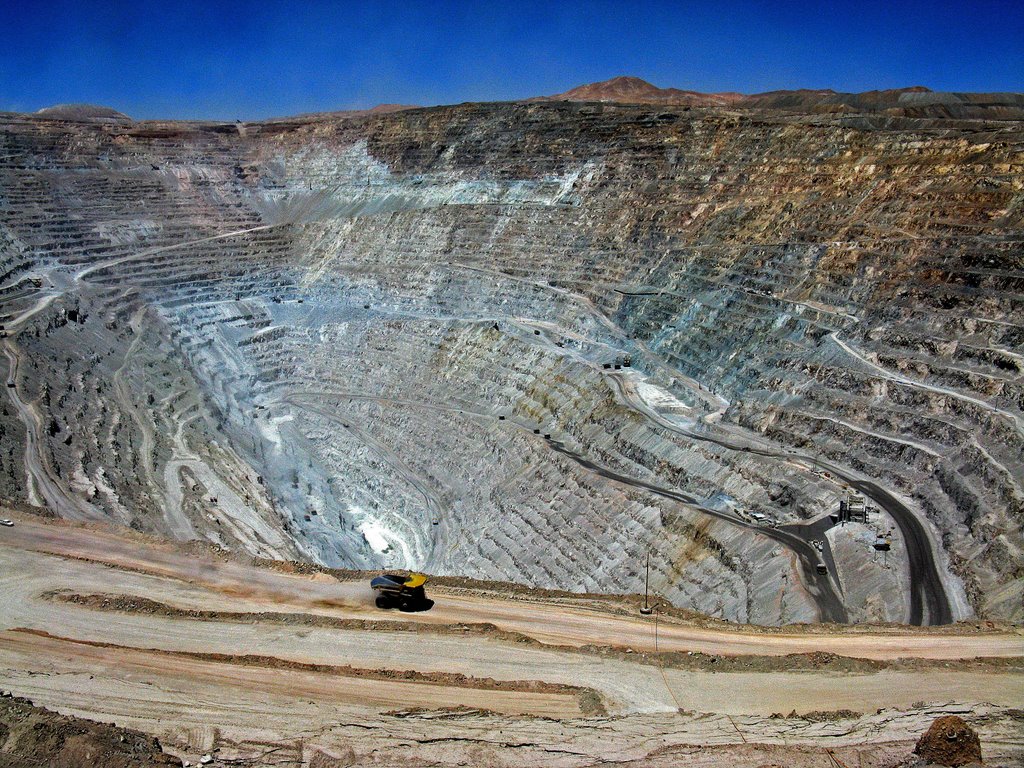 lesohospodárstvo
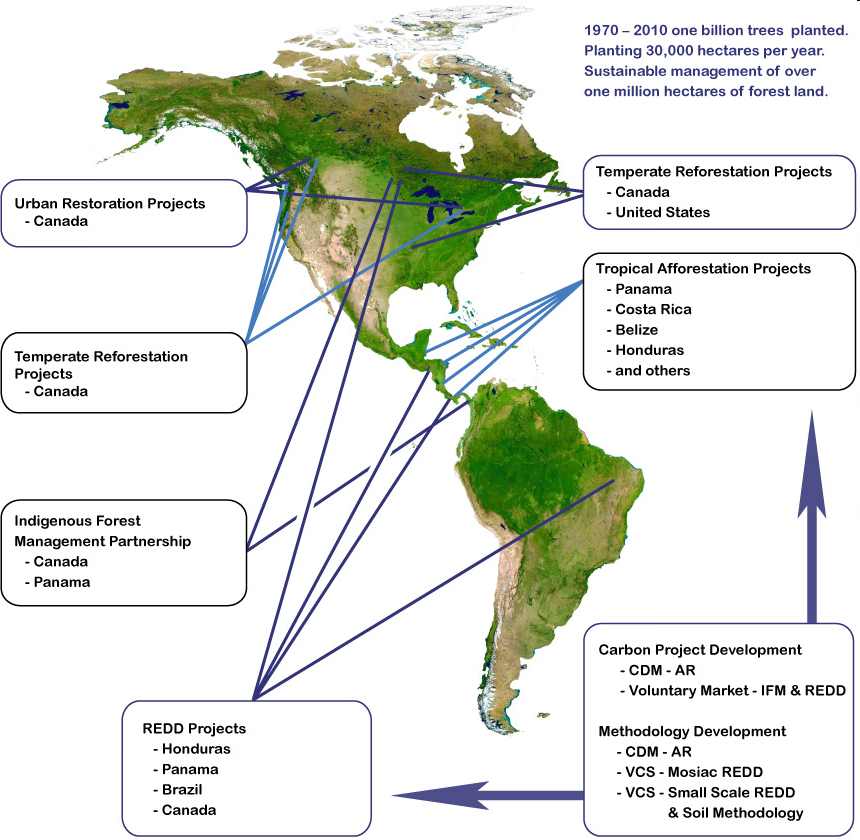 rozsiahle územia už v minulosti odlesnené

v súčasnosti sa pozornosť upriamuje na spornú extenzívnu ťažbu v amazonskom pralese
odlesňovanie však často zapríčiňuje najmä vypaľovanie

v rozvinutých krajinách aj spracovanie

v menej rozvinutých drevo určené na vývoz
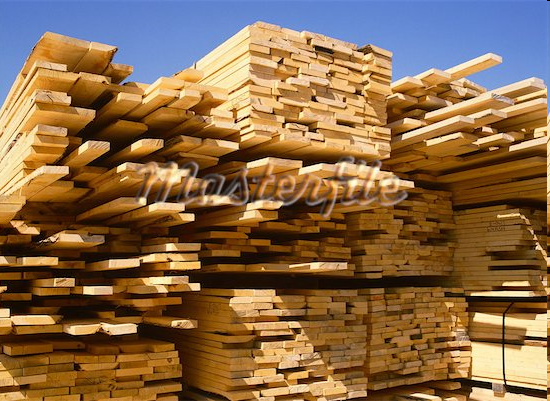 poľnohospodárstvo
hlavné plodiny:
káva: Brazília, Kolumbia, Mexiko, Guatemala, Peru
pšenica: USA, Kanada, Argentína
kukurica: USA, Brazília, Argentína, Mexiko 
sója: USA, Brazília, Argentína, Paraguaj, Kanada
zemiaky: USA
banány: Brazília, Ekvádor, Kostarika, Mexiko, Kolumbia, Honduras, Panama, Guatemala
bavlna: USA, Brazília
kakao: Brazília, Ekvádor, Dominikánska republika
kaučuk, pomaranče: Brazília
cukrová trstina: Brazília (etanol), Karibik (rum)
vinič: Argentína, Chile
pestovanie kukurice, ryže, pšenice a sóje
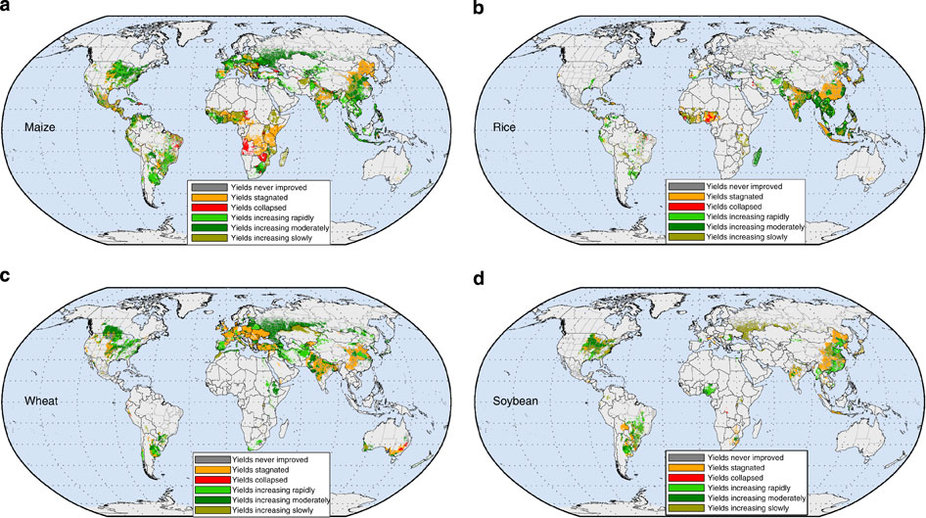 zdroj
pestovanie zemiakov (efektivita)
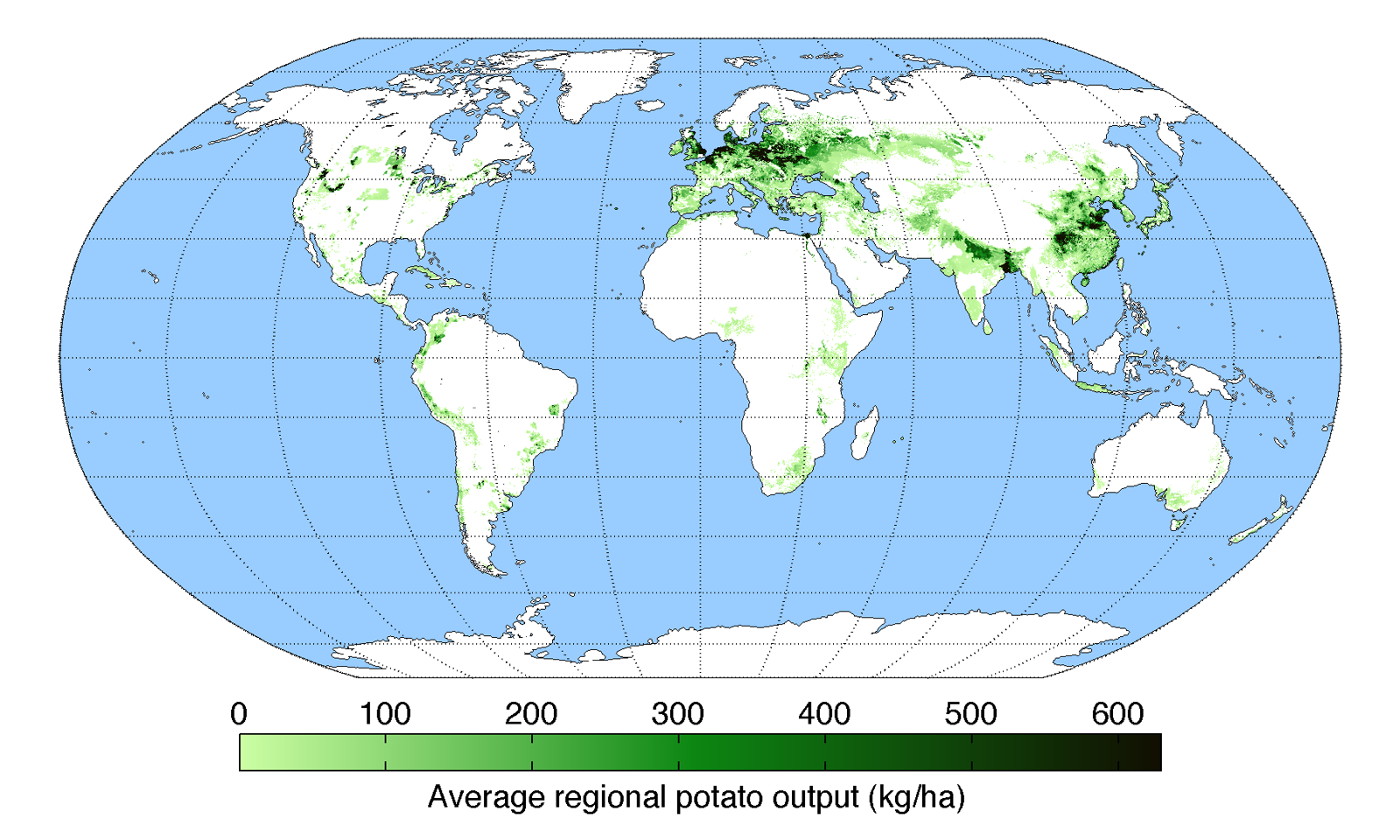 pestovanie pšenice (efektivita)
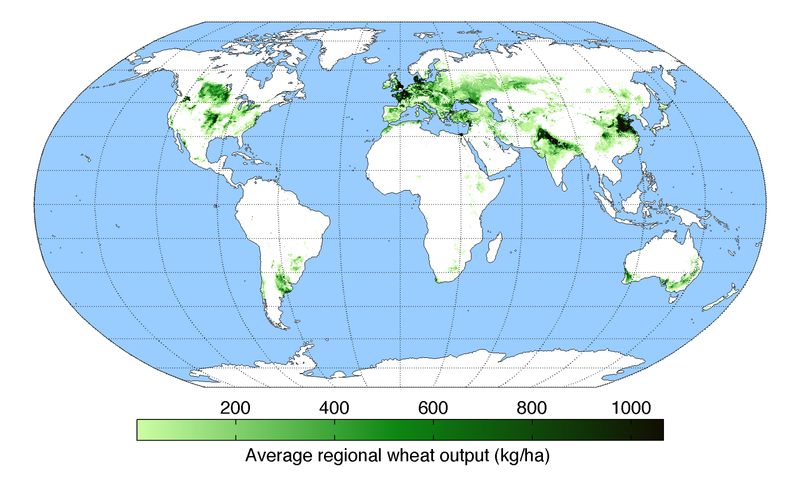 Štáty podľa podielu ornej pôdy
Barbados			37 %
Salvádor			32 %
Haiti				29 %
Kuba			28 %
Dominikánska rep.		23 %
Sv. Krištof a Nevis		20 %
USA				19 %
 			...     ...     ...
Mexiko			13 %
Argentína			10 %
Uruguaj, Paraguaj		  8 %
Brazília			  7 %
Kanada			  5 %
Peru, Bolívia, Čile		  3 %
Surinam			  0,4 %
porovnanie
 Svet 		11 %
 Európa	13 %
 Slovensko 	29 %
poľnohospodárstvo
živočíšna výroba:
hovädzí dobytok: USA, Brazília, Argentína, Mexiko
ošípané: USA, Brazília, Kanada, Mexiko
lamy: Andy; soby a losy: arktické a subarktické oblasti
hydina;
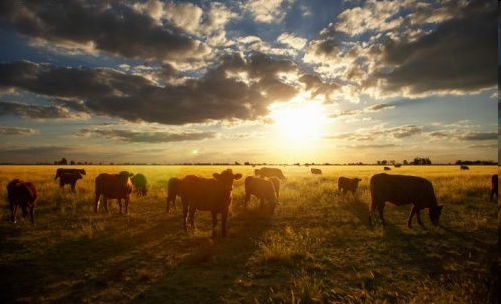 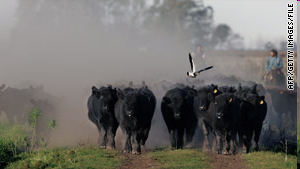 produkcia mäsa vo vybraných štátoch
Zdroj: Atlas mäsa 2014
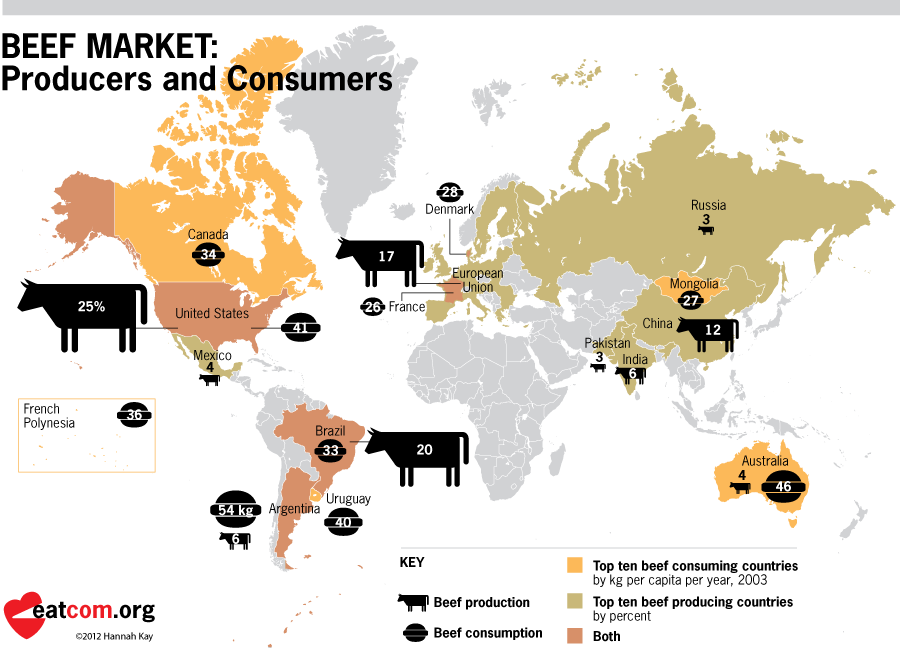 zdroj
priemysel
v Latinskej Amerike:
založený na prírodných zdrojoch, lacnej pracovnej sile, importe technológií
potravinársky
chemický
spotrebný
výroba stavebných materiálov
strojársky a elektrotechnický, výroba automobilov
v Anglosaskej Amerike
založený na vzdelanej pracovnej sile, vede a výskume, IKT, marketingu…
chemický 
výroba automobilov, strojov, lietadiel
elektrotechnika, IT (Silicon valley)
potravinársky (Coca Cola)
doprava
rozvinuté všetky druhy, najmä na severe:
v porovnaní so zvyškom sveta najviac rozvinutá letecká doprava
najväšie letiská 2018 
1. ATL - Atlanta (110 mil.)
4. LAX - Los Angeles (90 mil.)
6. ORD – Chicago (85 mil.)
15. DFW – Dallas/Fort Worth (70 mil.)
20. DEN – Denver (65 mil.)
(nižšie údaje za r. 2017)
...33. YYZ – Toronto (41 mil.)
...41. GRU – Sao Paolo (39 mil.)					dáta


najväčšie podľa nákladu (v tonách): Memphis (2. najväčšie na svete)
BTS – 2 mil.; KSC – 0,5 mil.; TAT – 0,08 mil.
námorná nákladná doprava
dominuje Ázia, z Ameriky len tri prístavy v top 20 podľa prepravených ton tovaru (2022)
16. Los Angeles 
18. Los Angeles – Long Beach
20. New York/New Jersey
služby
väčší význam v anglosaskej Amerike
globálne centrá vzedlávania, finančníctva, IT služieb…
hlavne USA

finančníctvo:
New York
Chicago, San Francisco, Toronto, Boston
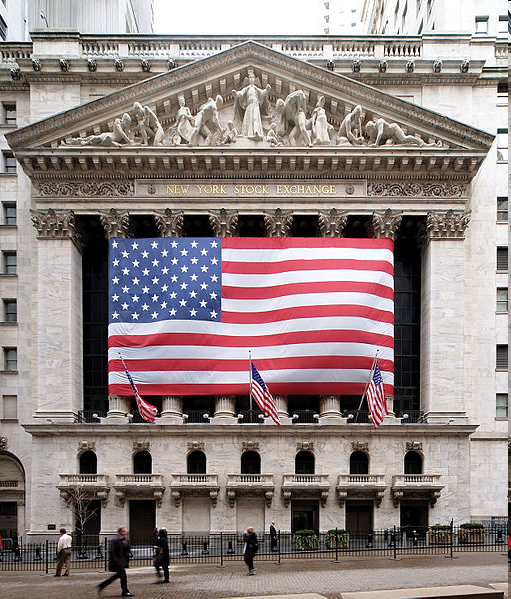 cestovný ruch
USA sú 2. najnavštevovanejšia krajina sveta 
76 mil. turistov v r. 2016
na 8. mieste je Mexiko (35 mil.)
Príjmy USA z cest. ruchu presahujú 200 mld. ročne
s vyše 12 mil. turistov je New York 9. najnavštevovanejšie mesto sveta
na raste trhu cestovného ruchu celej Ameriky sa výrazne začínajú podieľať latinskoamerické krajiny
významný je aj vnútorný cestovný ruch

aktuálne počty zahraničných turistov
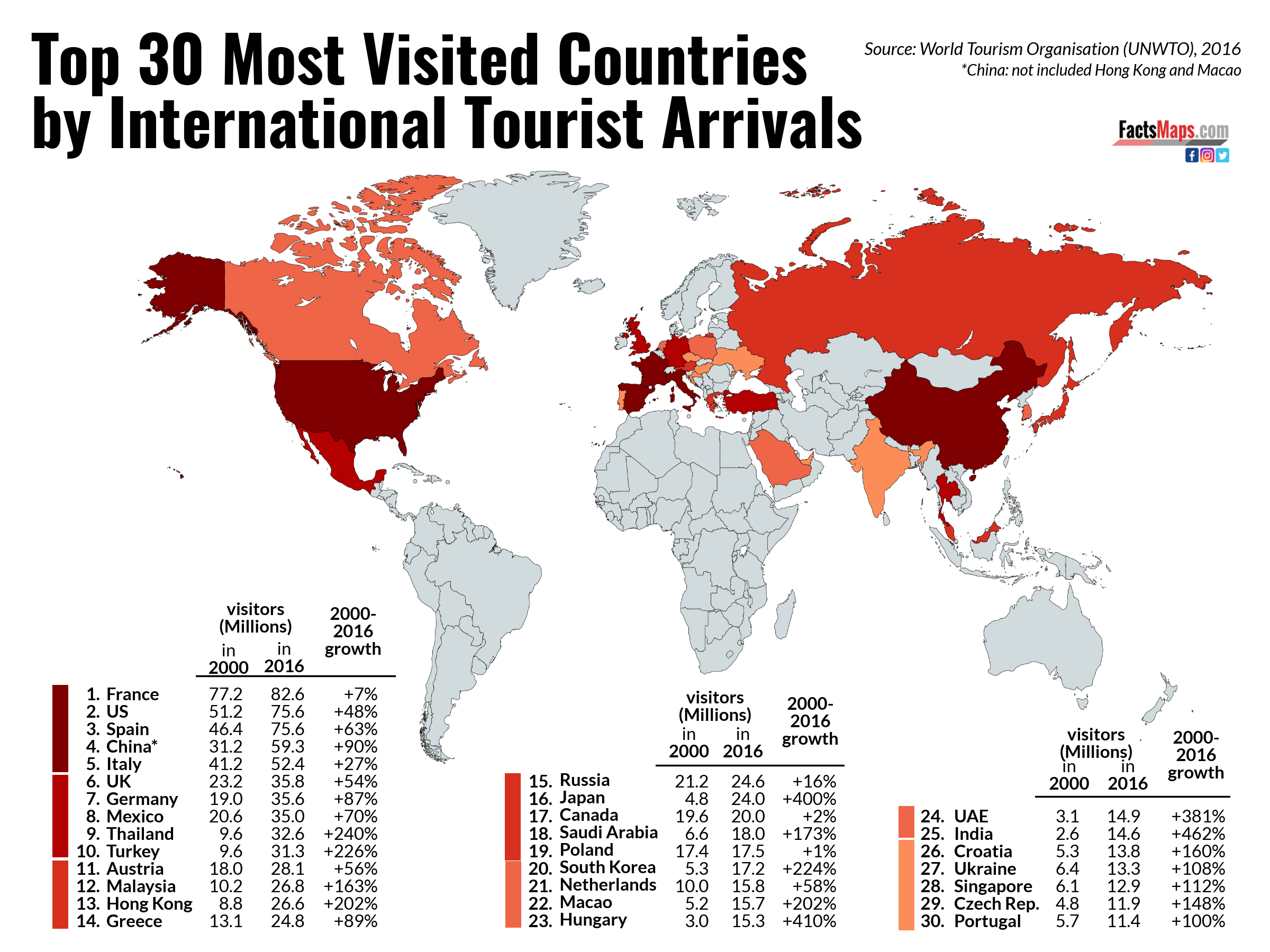 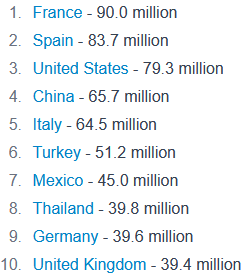 ↑ 2019
tovary (hmotné), ktorých export prináša krajinám najväčšie zisky
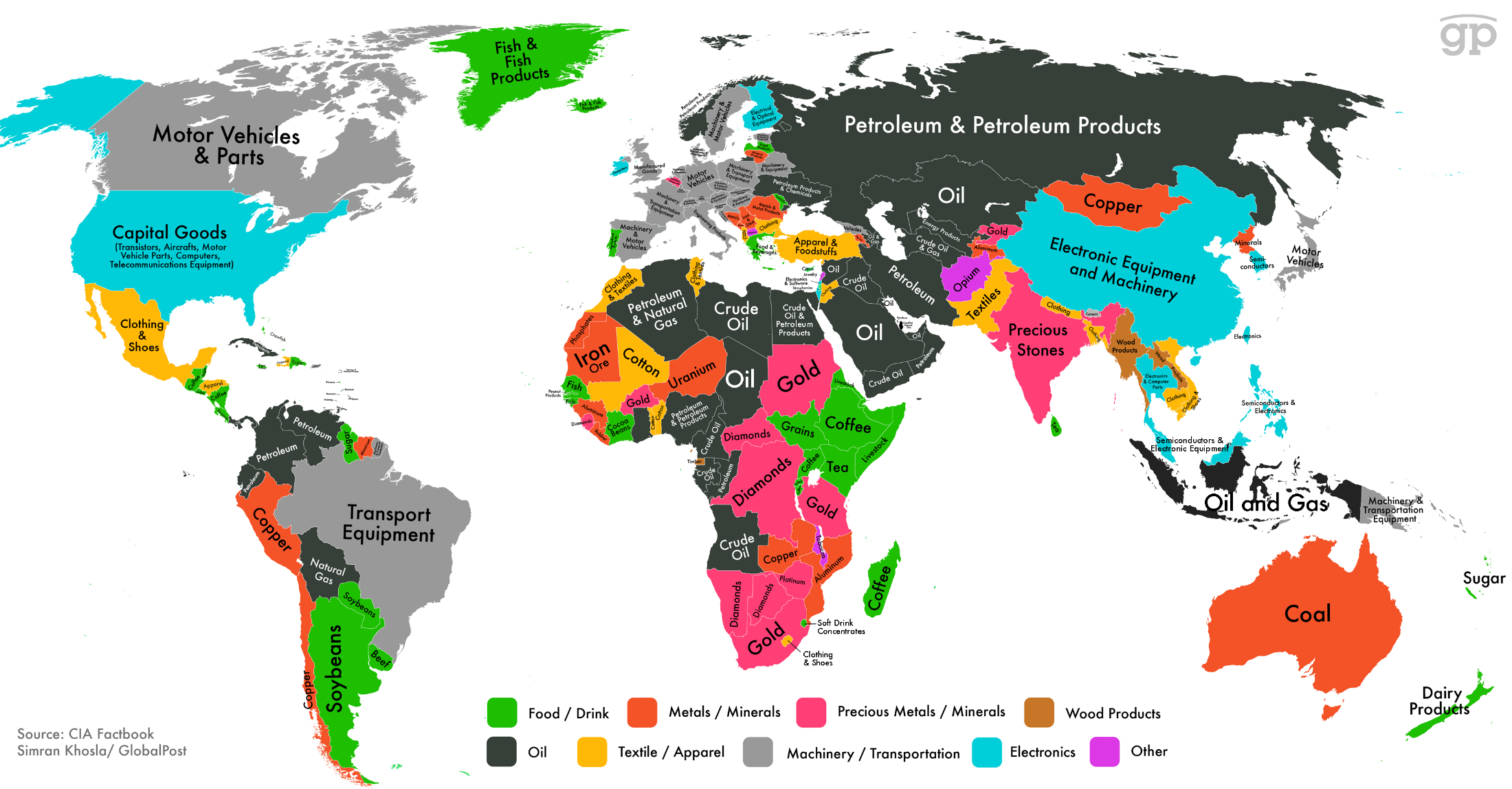 okolo roku 2000
tovary (hmotné), ktorých export prináša krajinám najväčšie zisky
zdroj
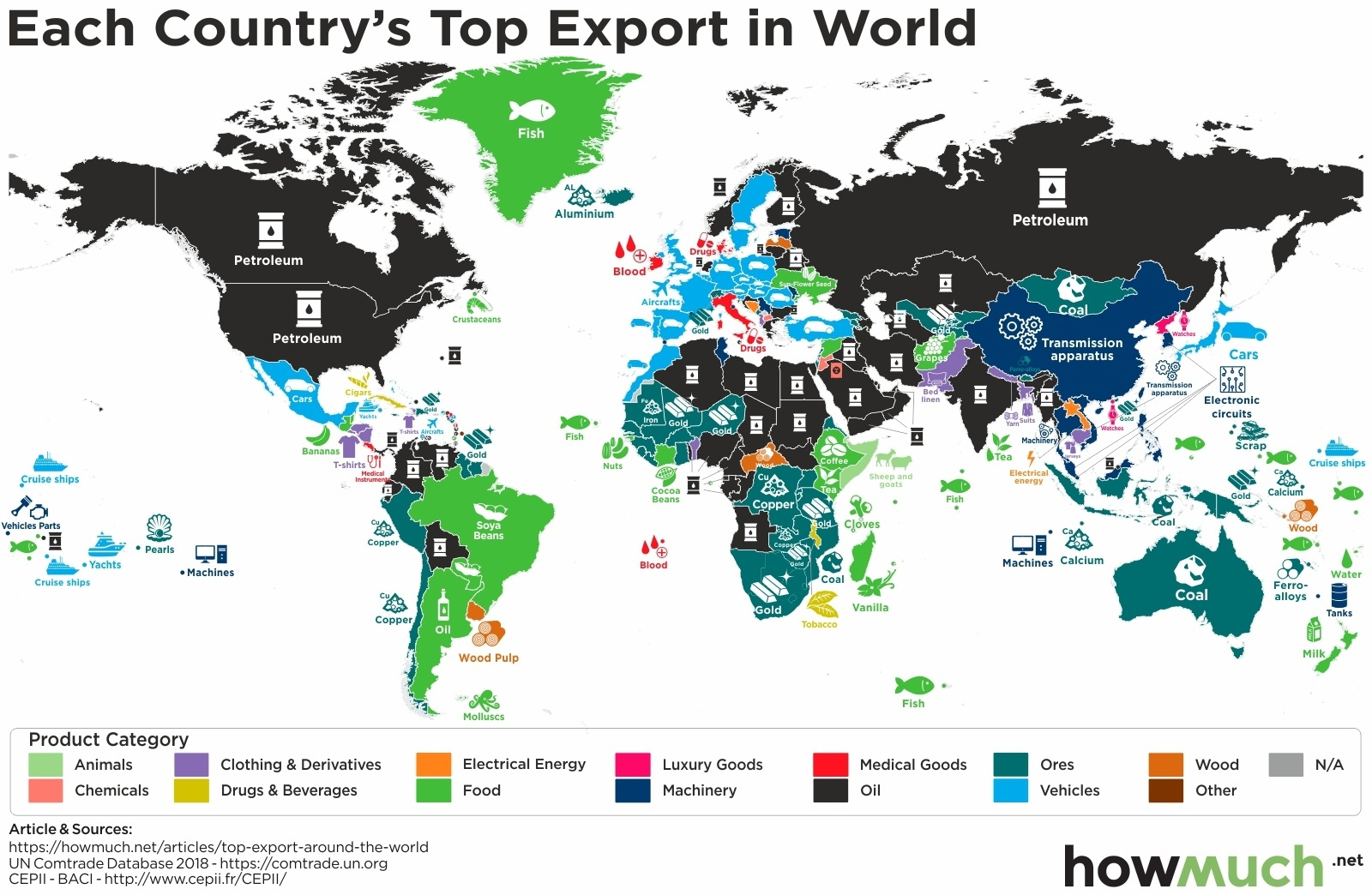 2018
hlavné importné trhy
zdroj
hlavné exportné trhy
zdroj
Ďalšie zaujímavé štatistiky
Podiel sektorov na tvorbe HDP

Podiel sektorov na zamestnanosti

vybrané štatistiky na úrovni štátov USA

odvetvová a priestorová štruktúra importu a exportu jednotlivých krajín sveta
Koniec